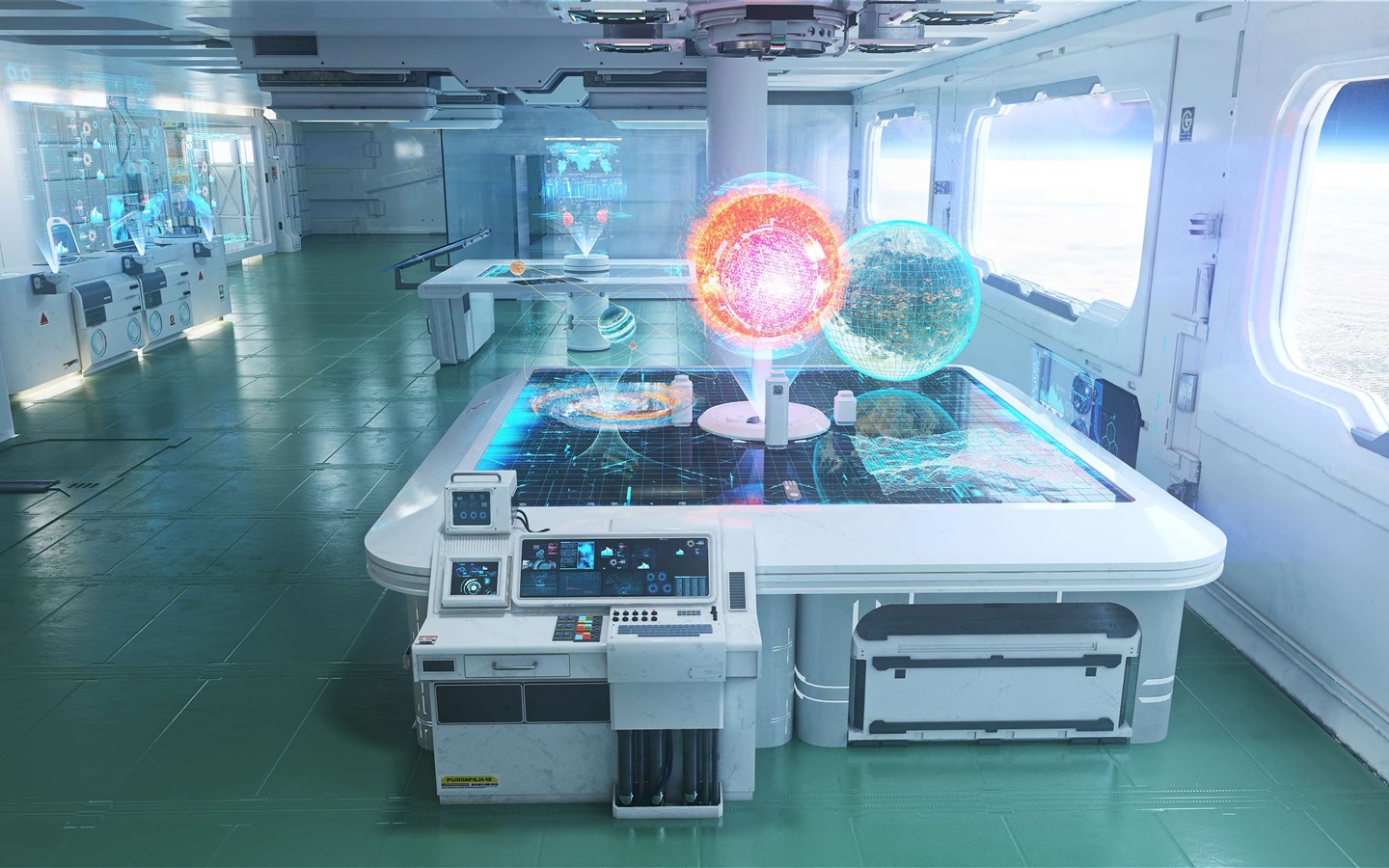 ФОТО ОТЧЕТ«Огородная лаборатория планеты Лапотушки».
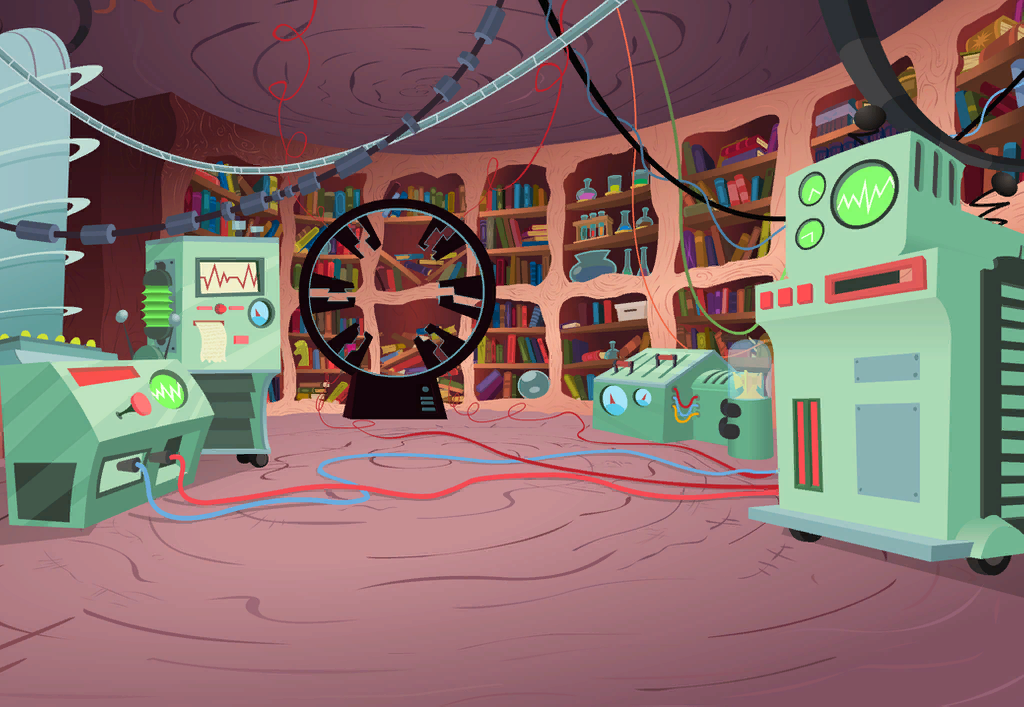 ПЕРВЫЙ ДЕНЬ - ПОСАДКА
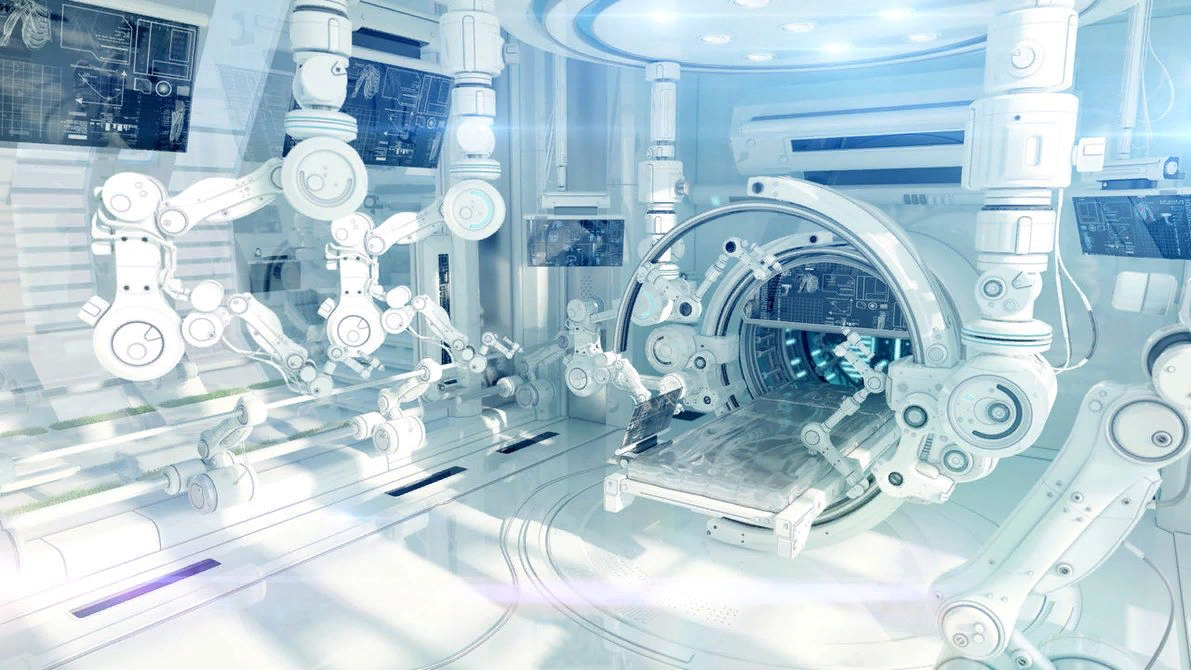 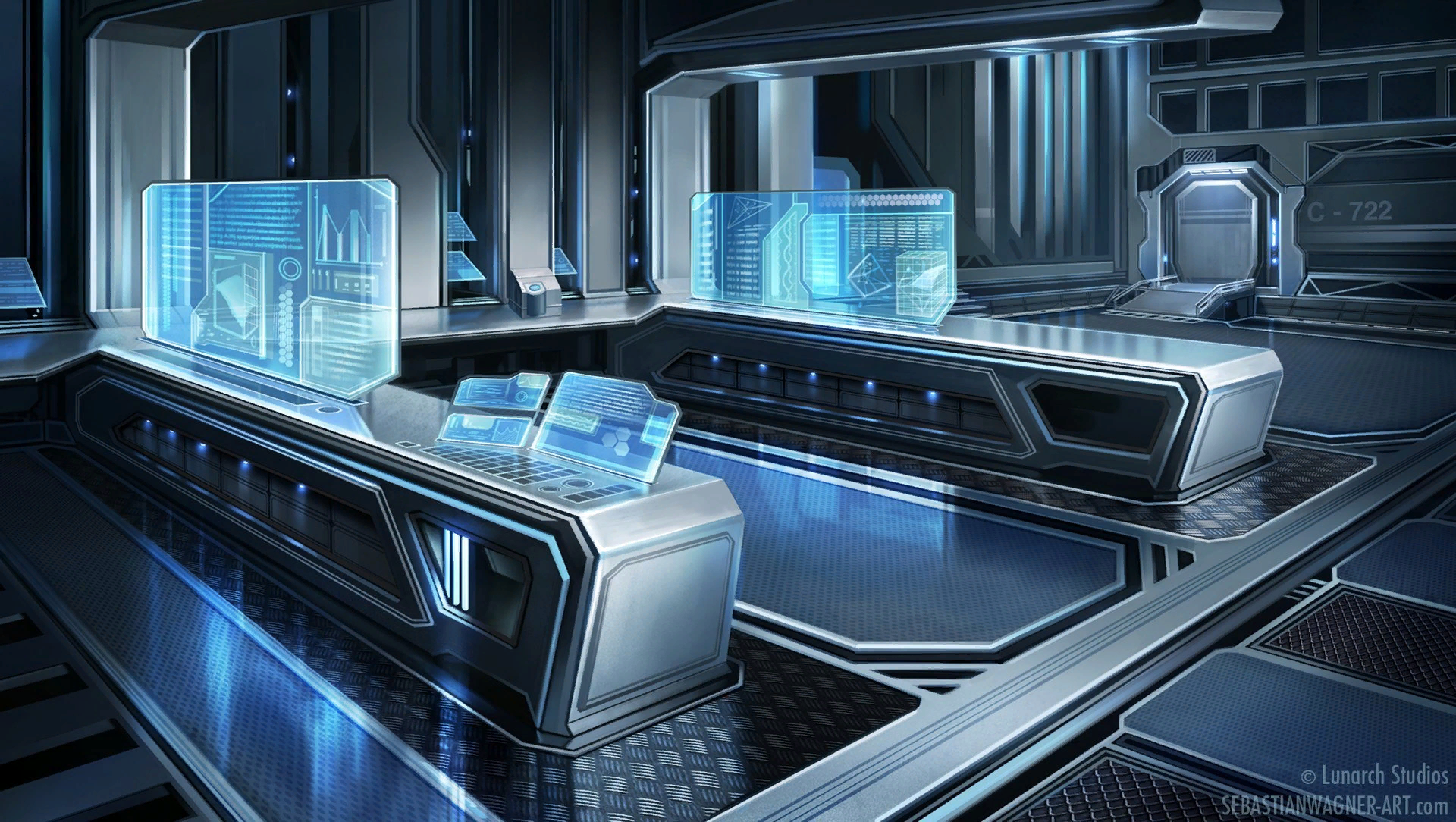 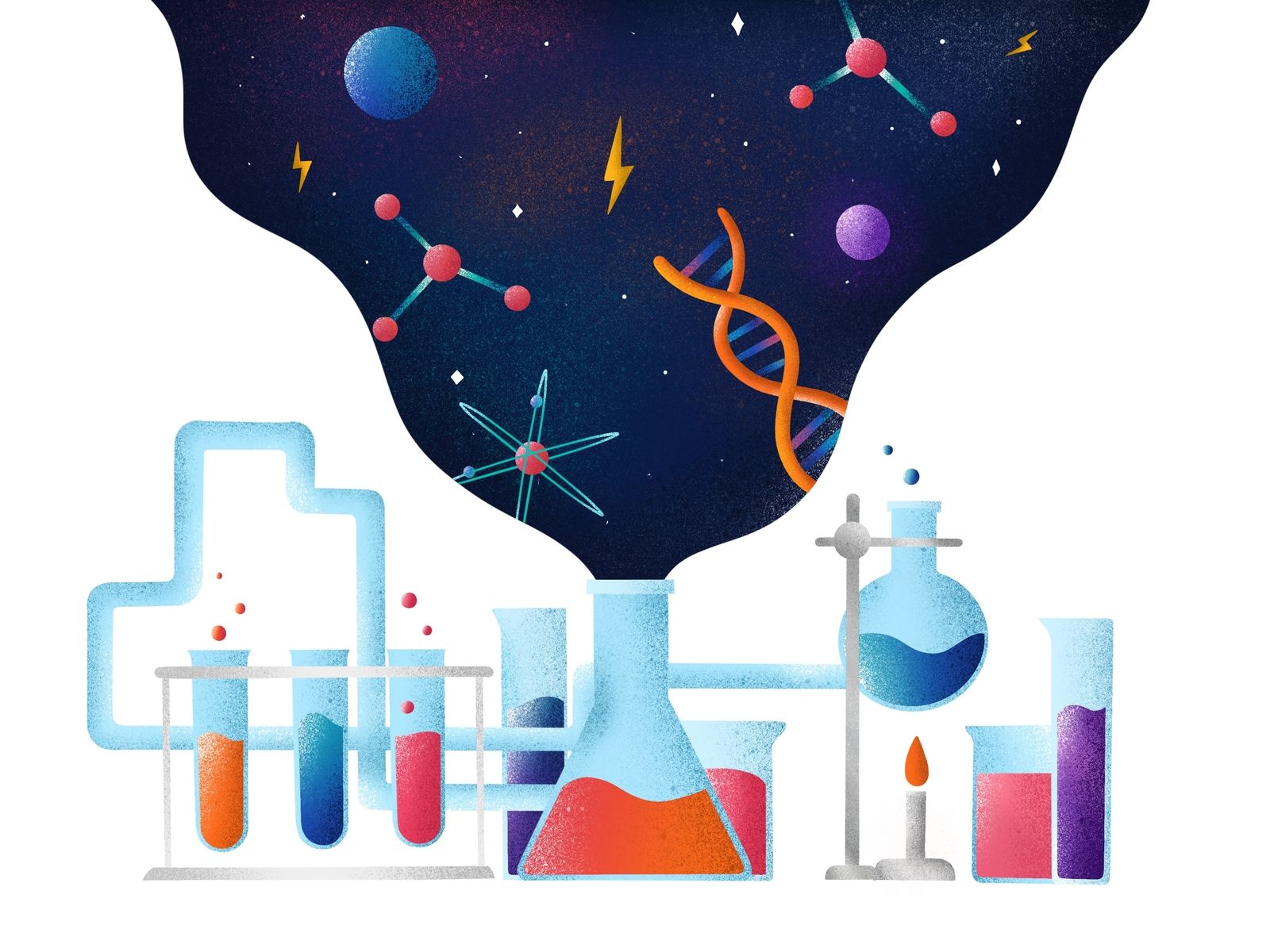 БЕСЕДЫ И НАБЛЮДЕНИЯ
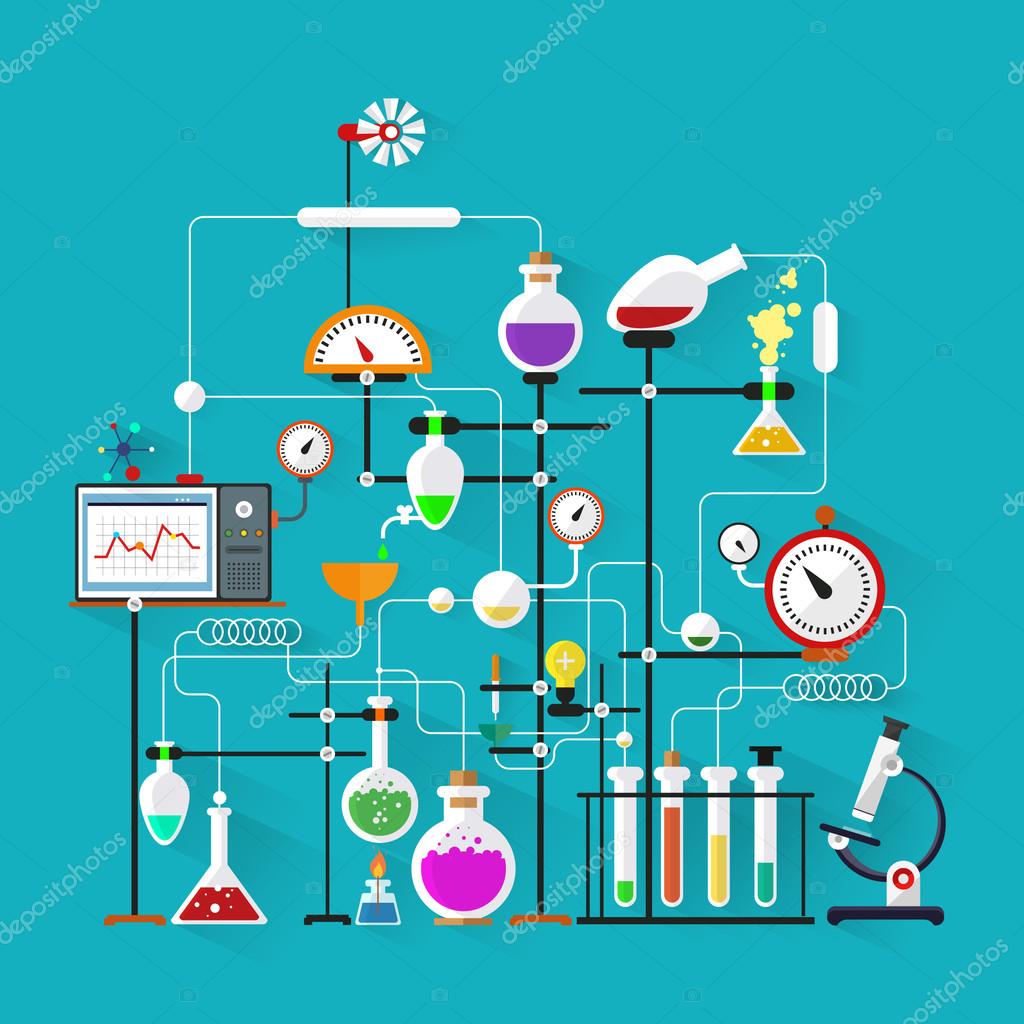 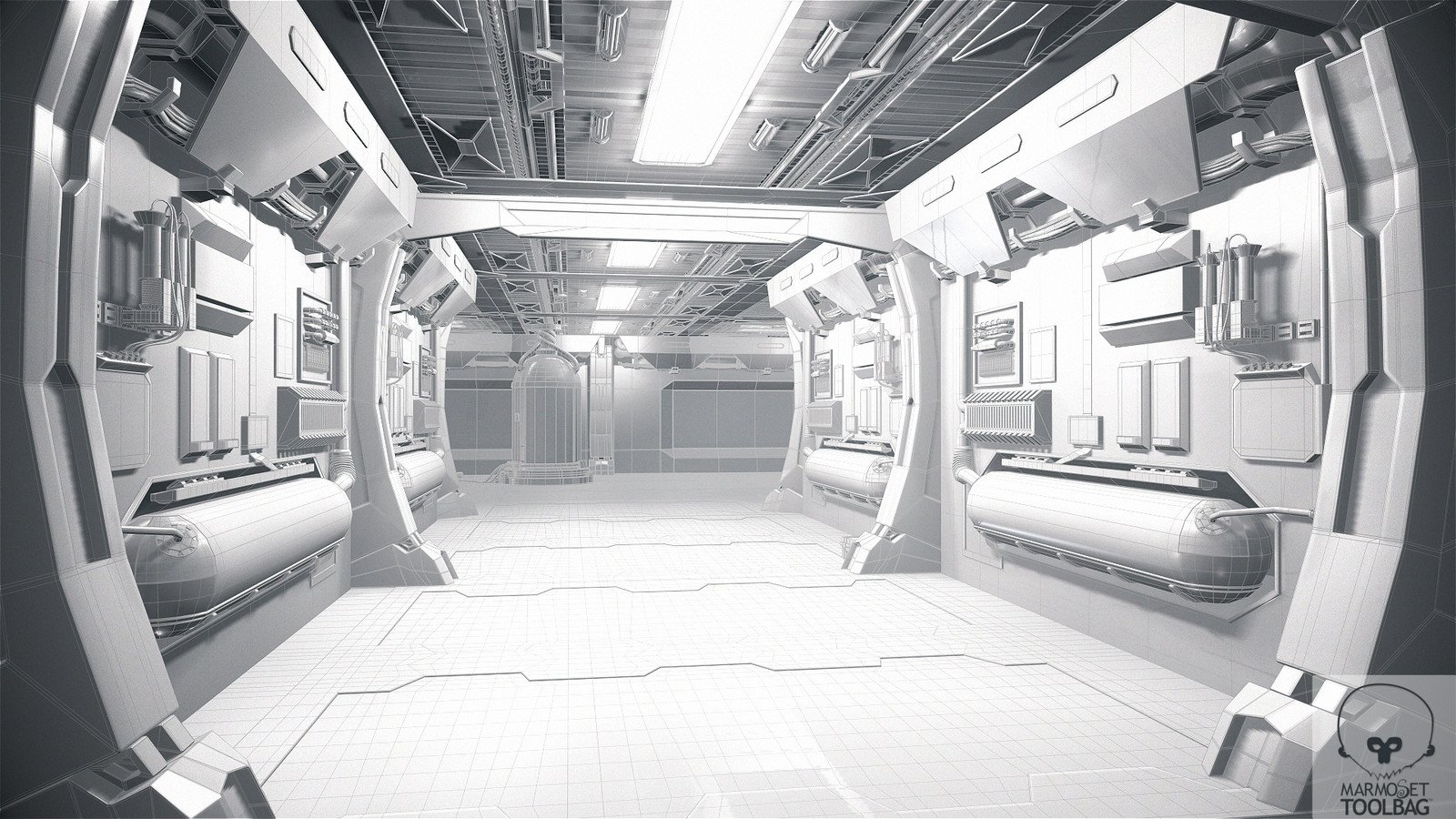 ОФОРМЛЕНИЕ ДНЕВНИКА
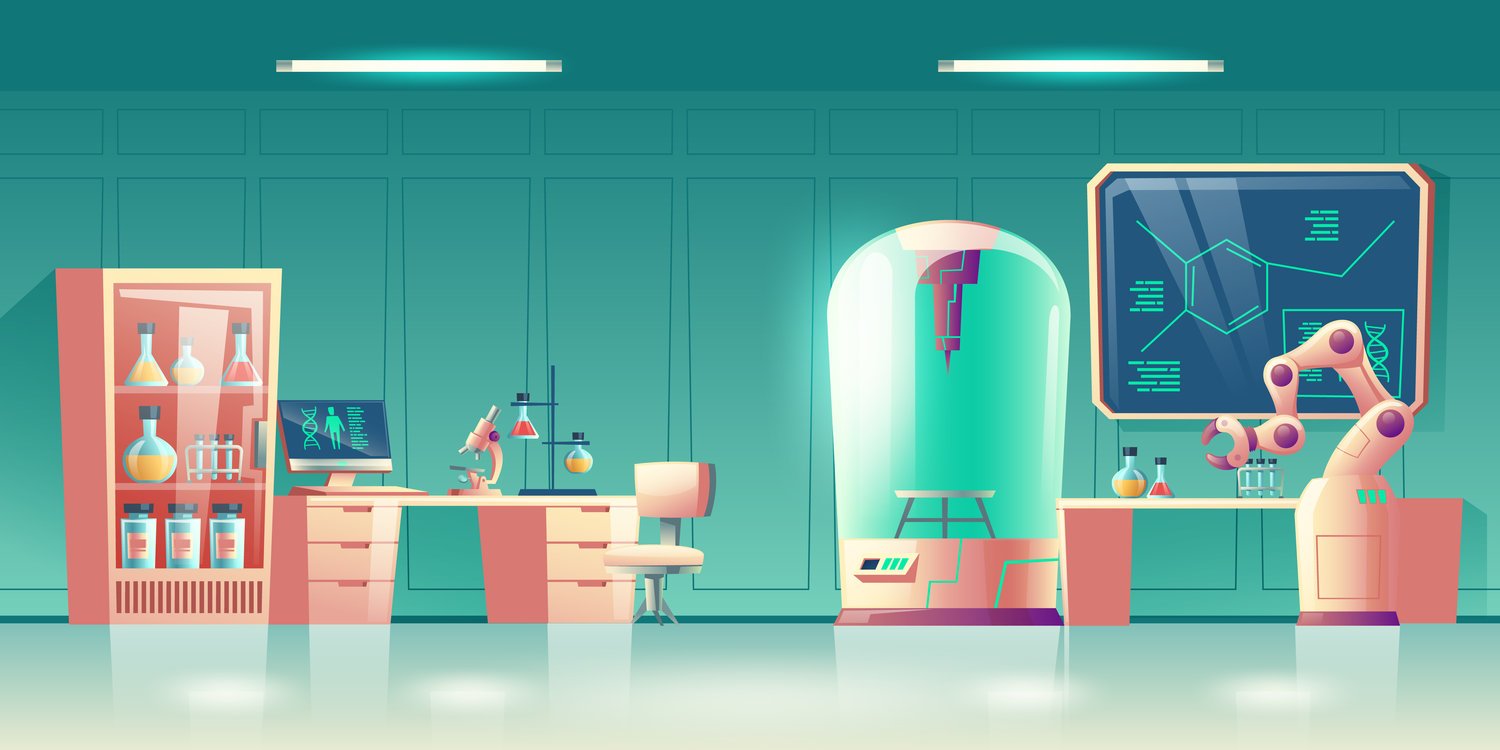 ОФОРМЛЕНИЕ ВЕТОК
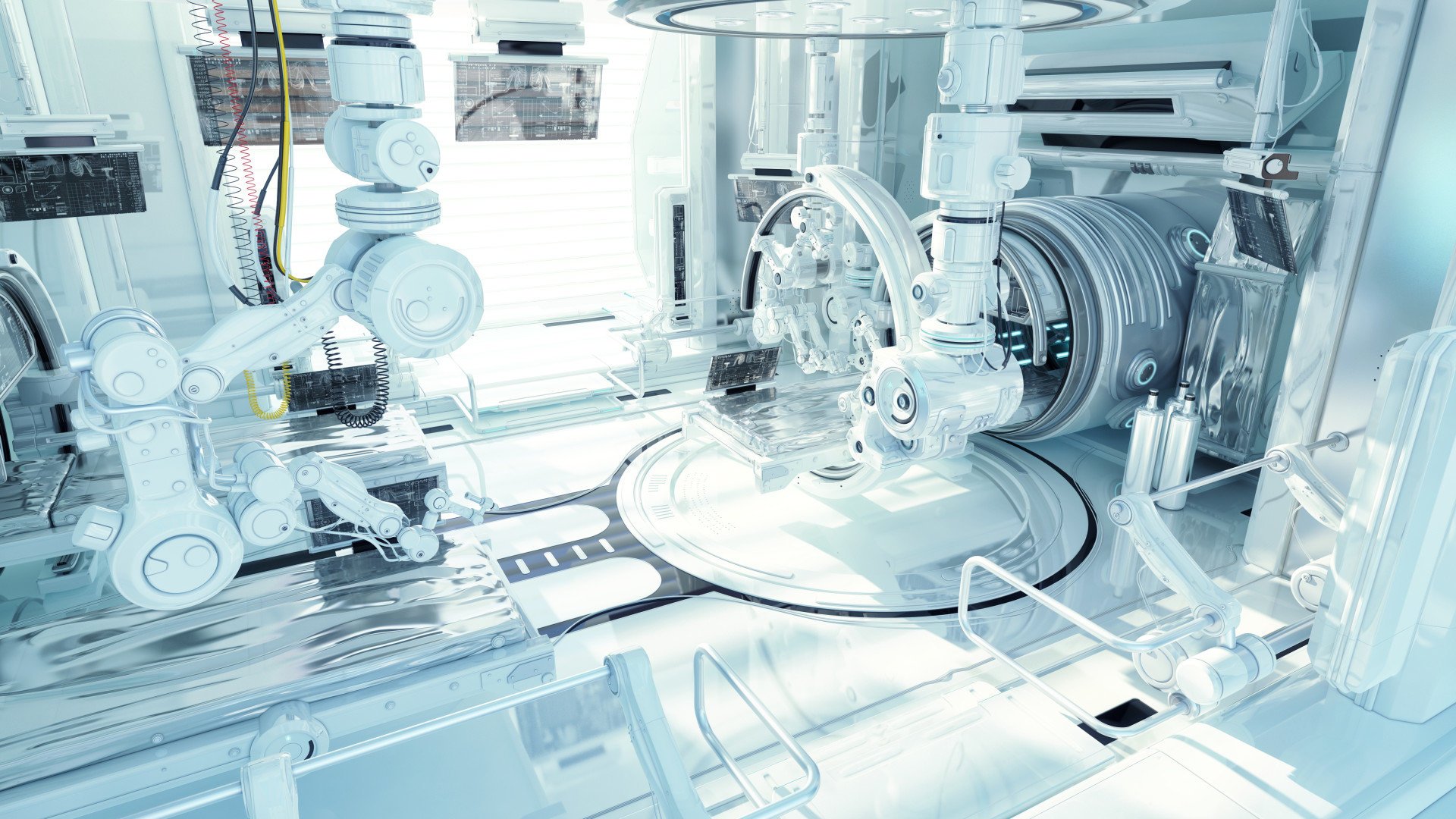 ПОЛИВ И РЫХЛЕНИЕ
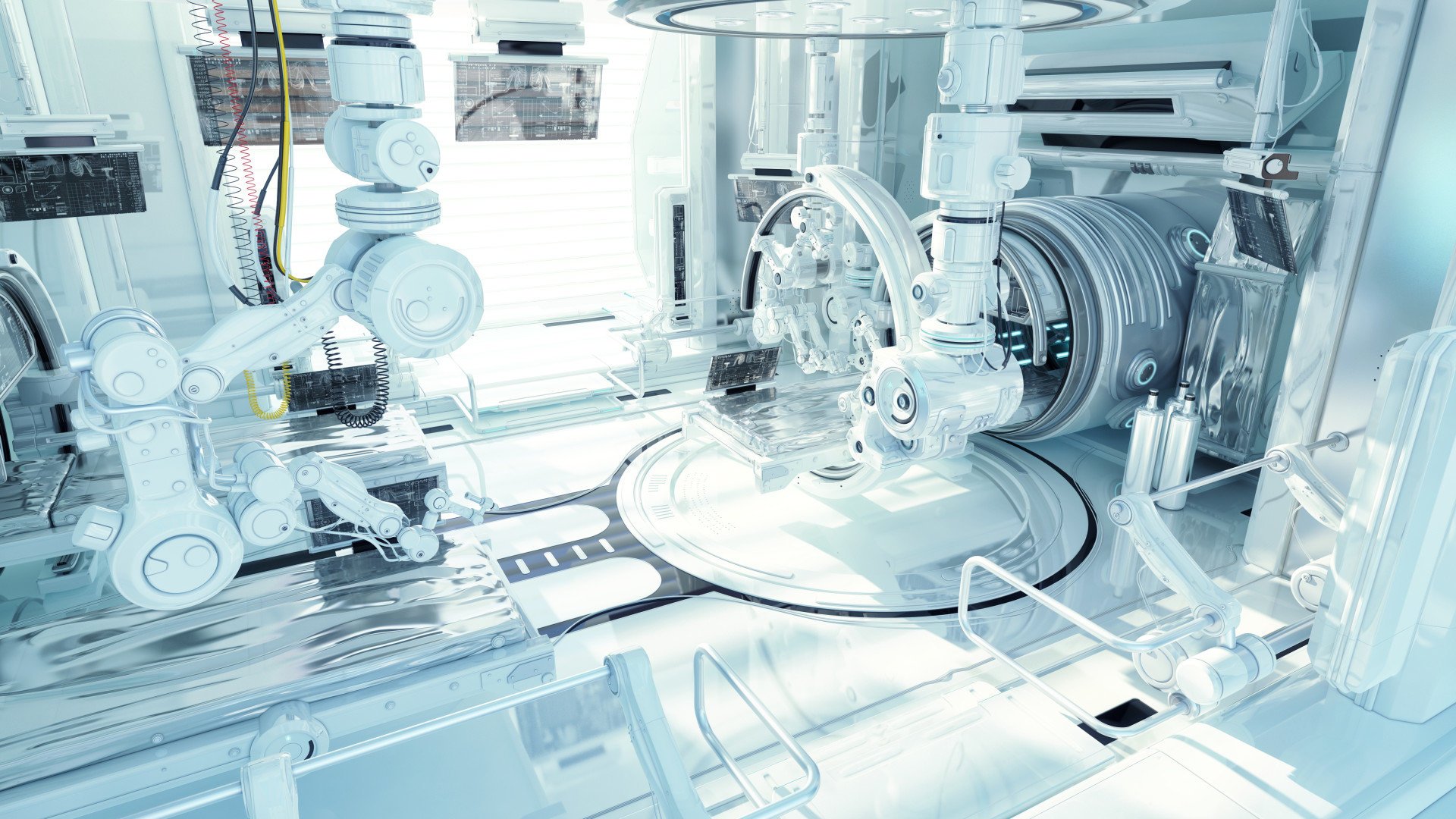 НАШ ОГОРОД
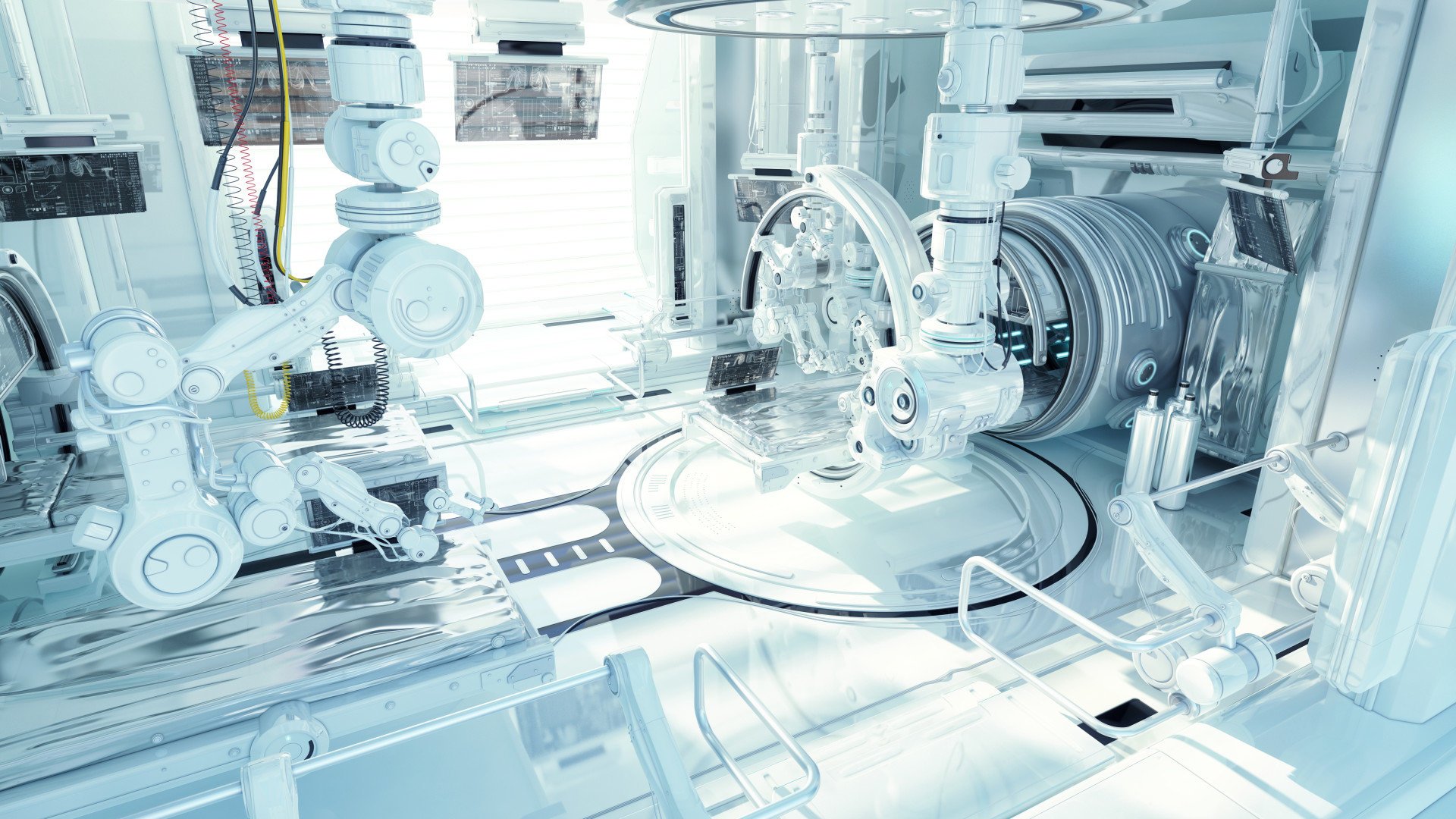 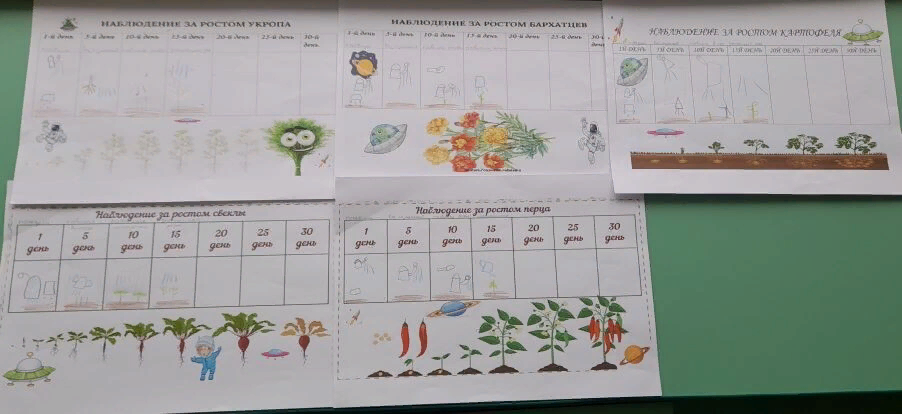 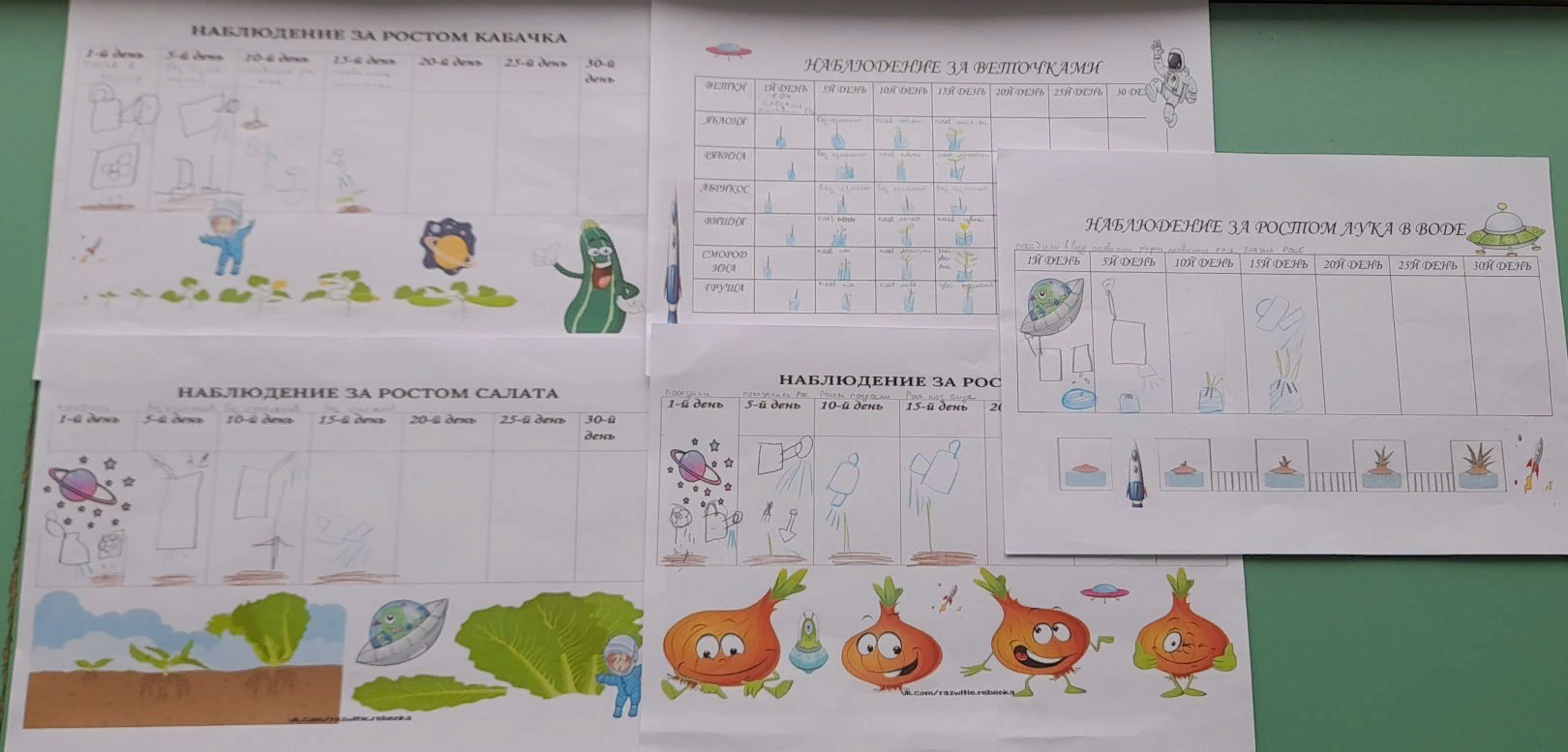 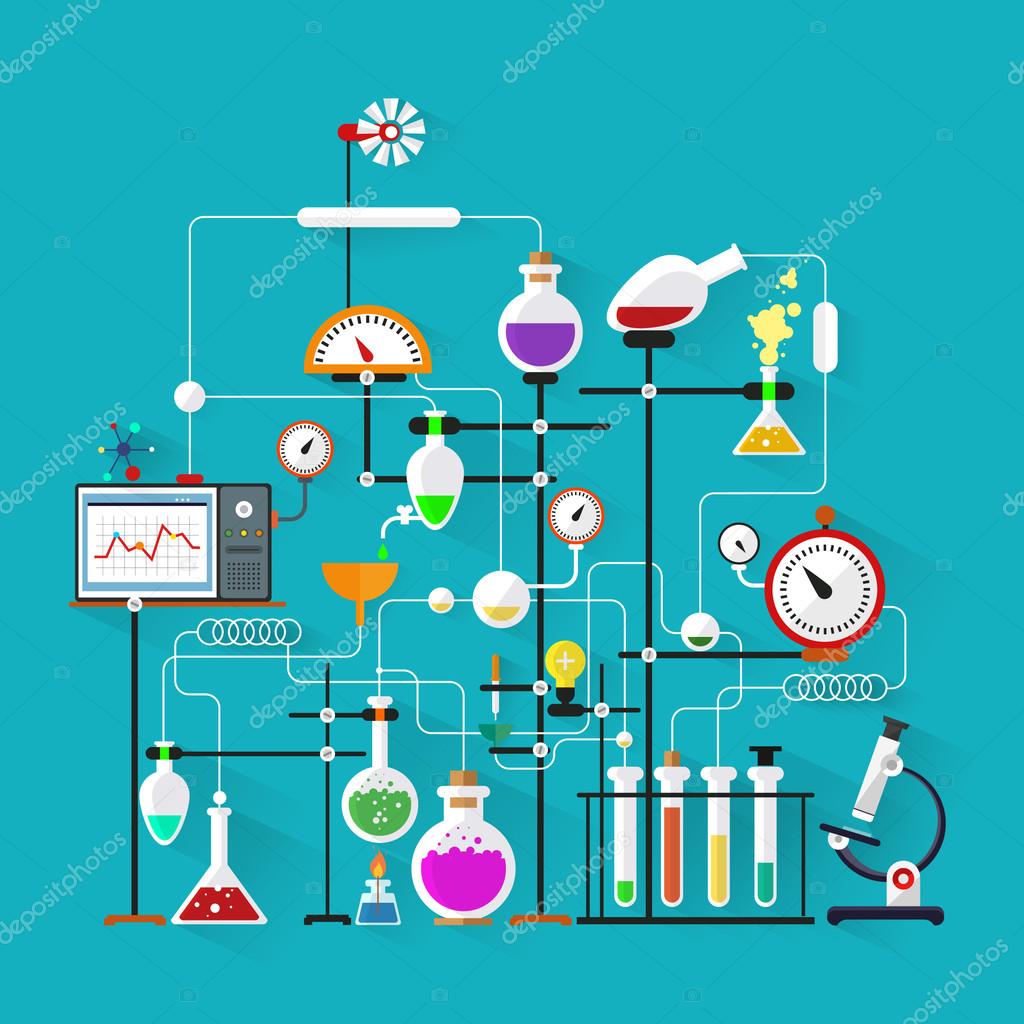 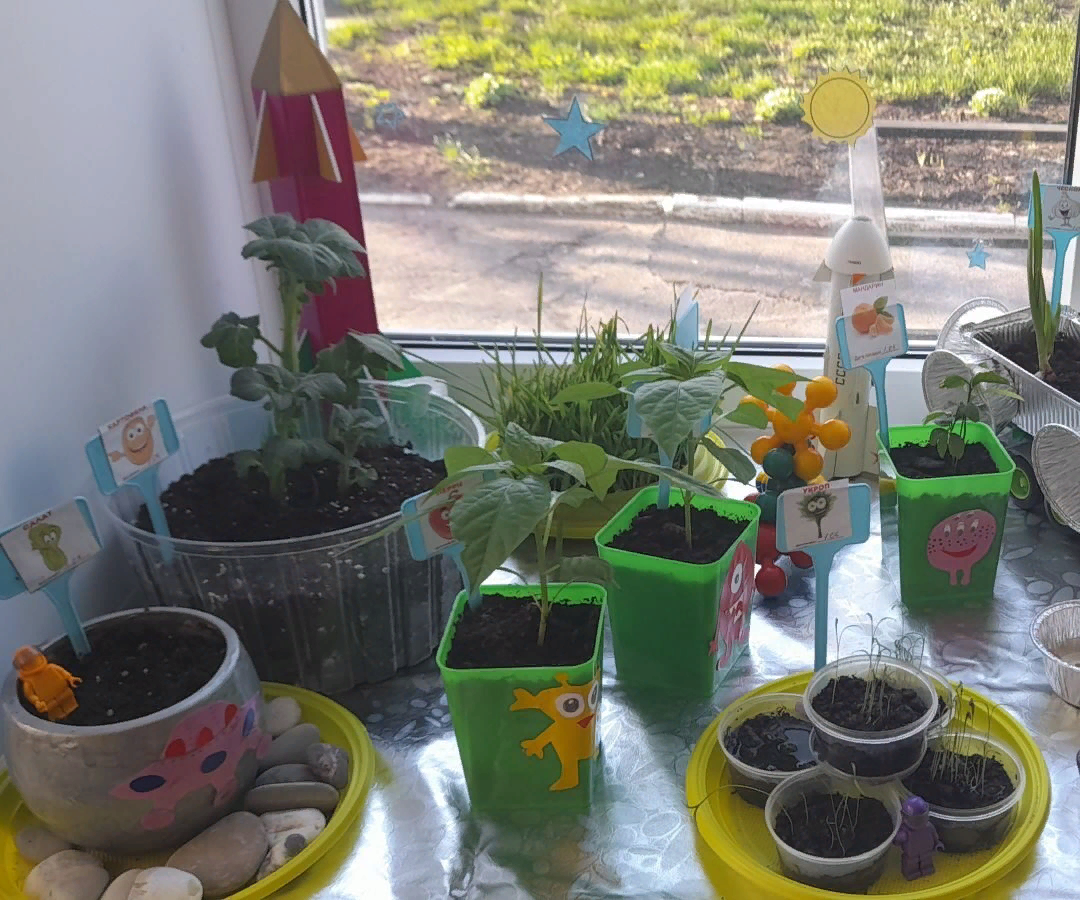 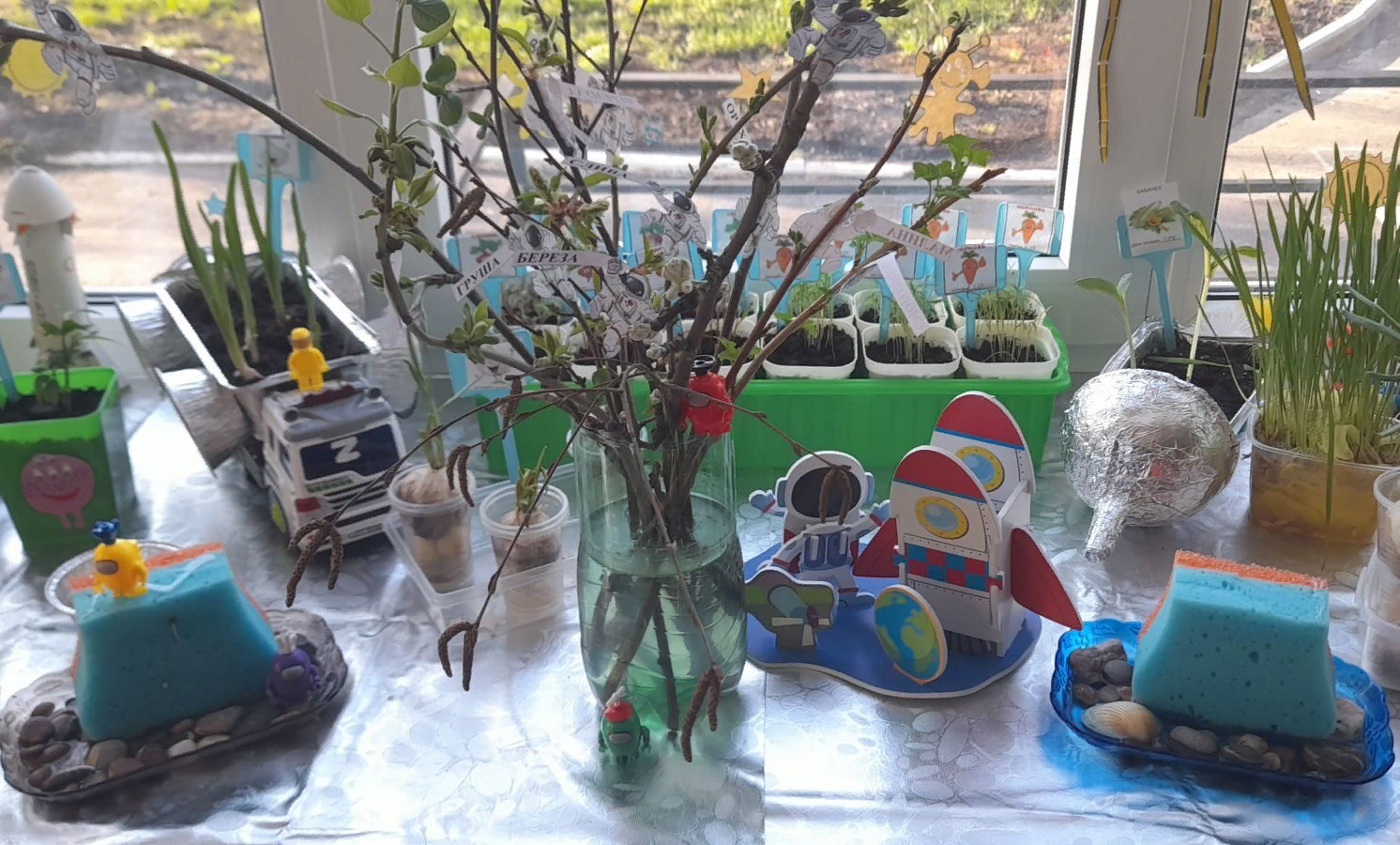 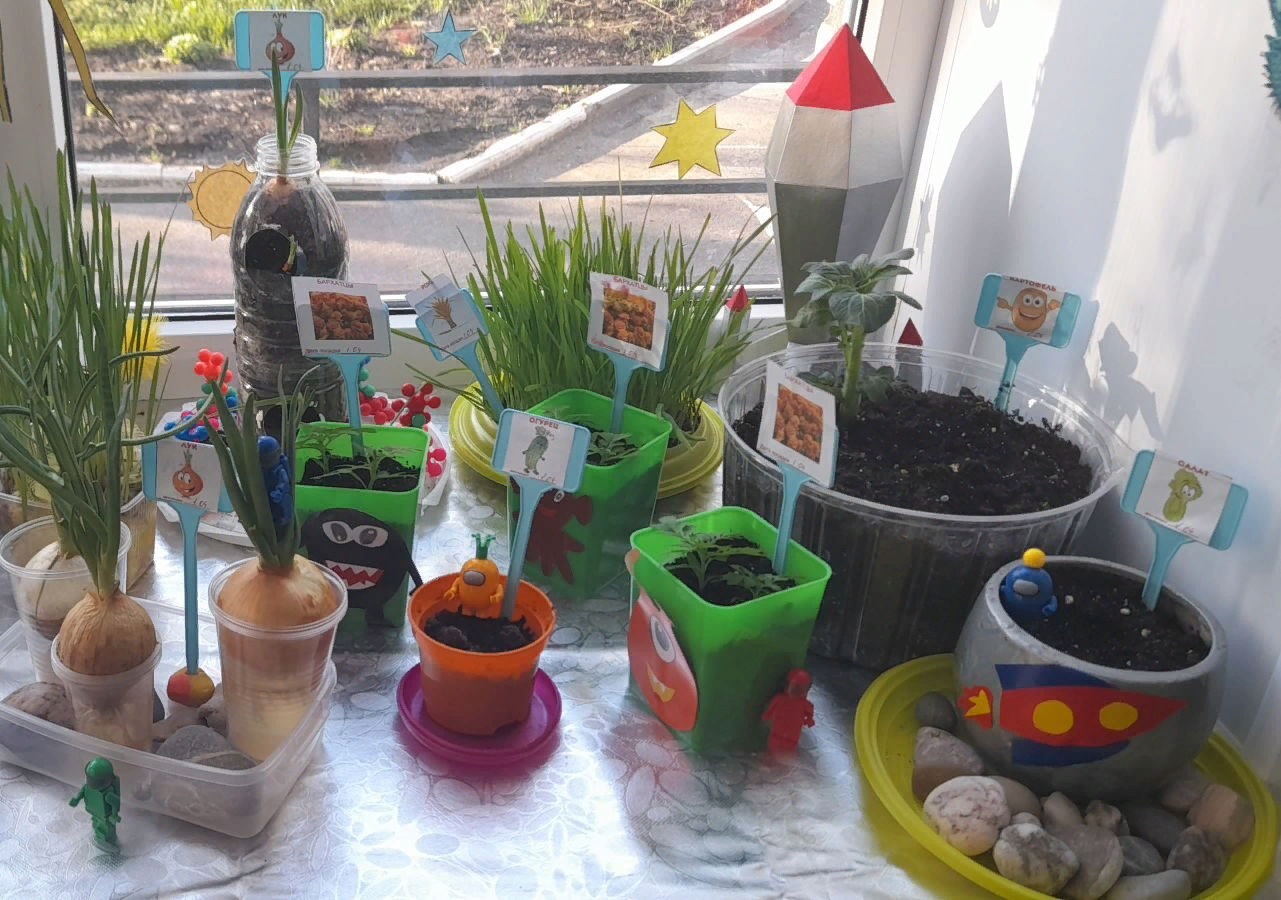 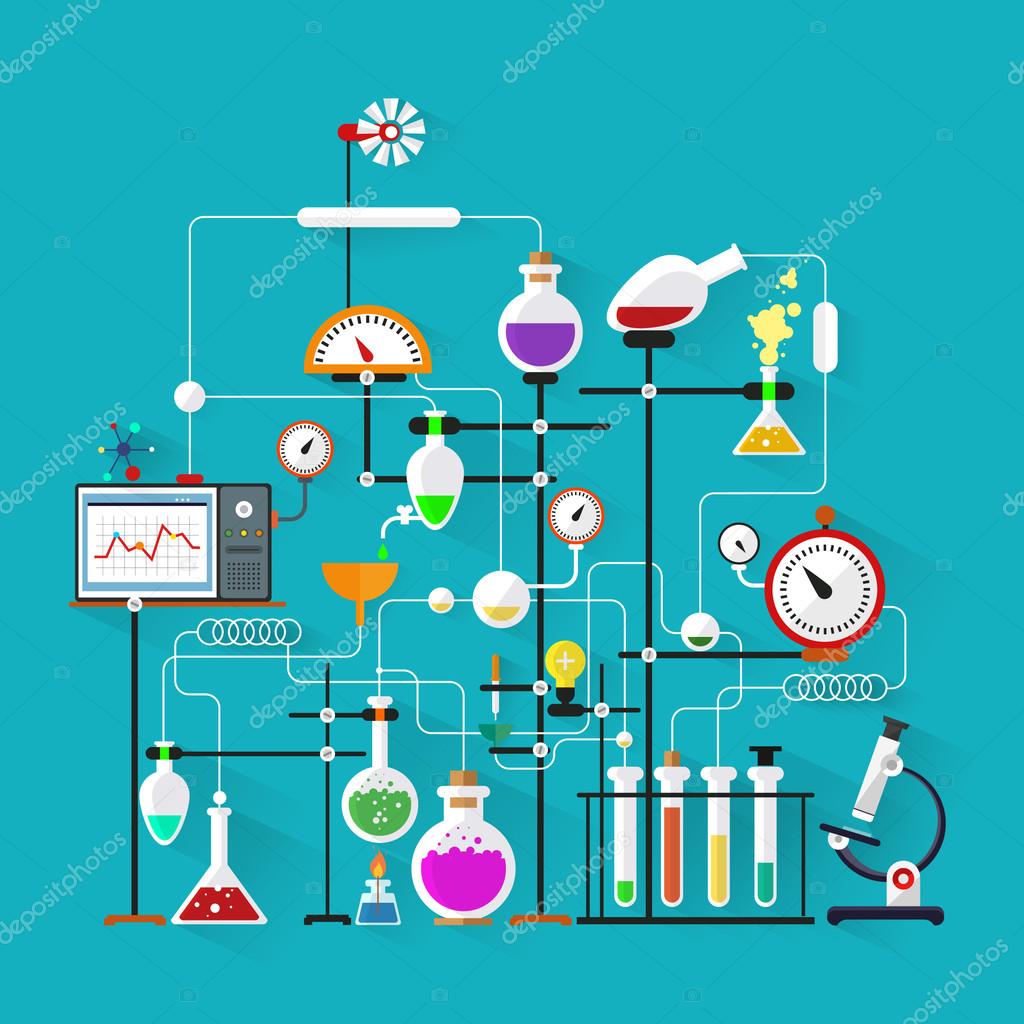 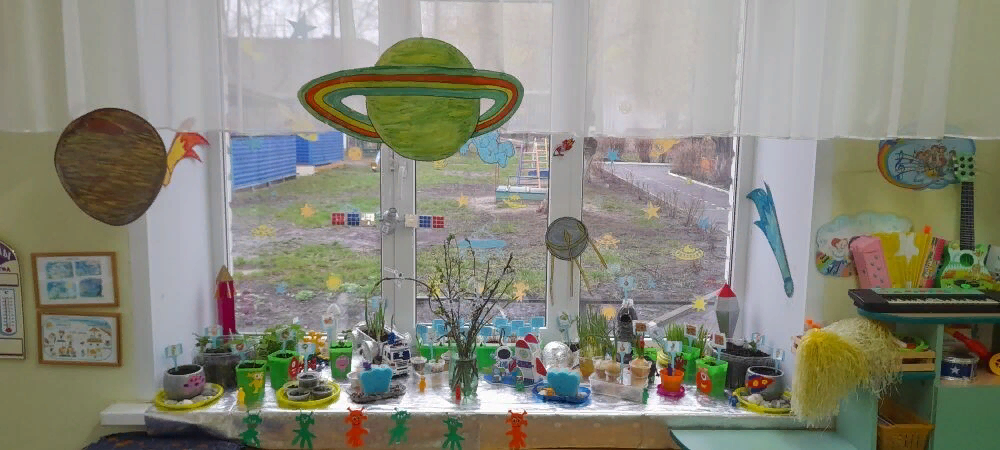 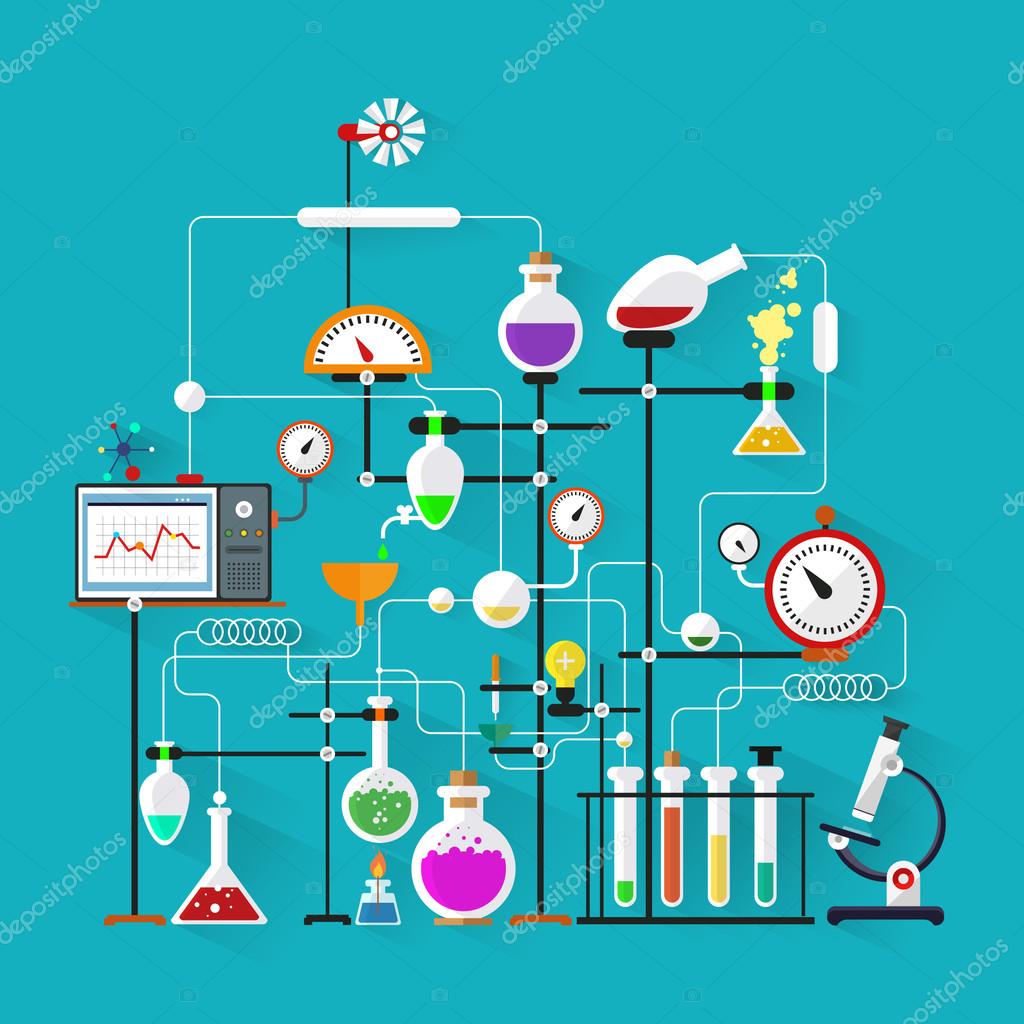 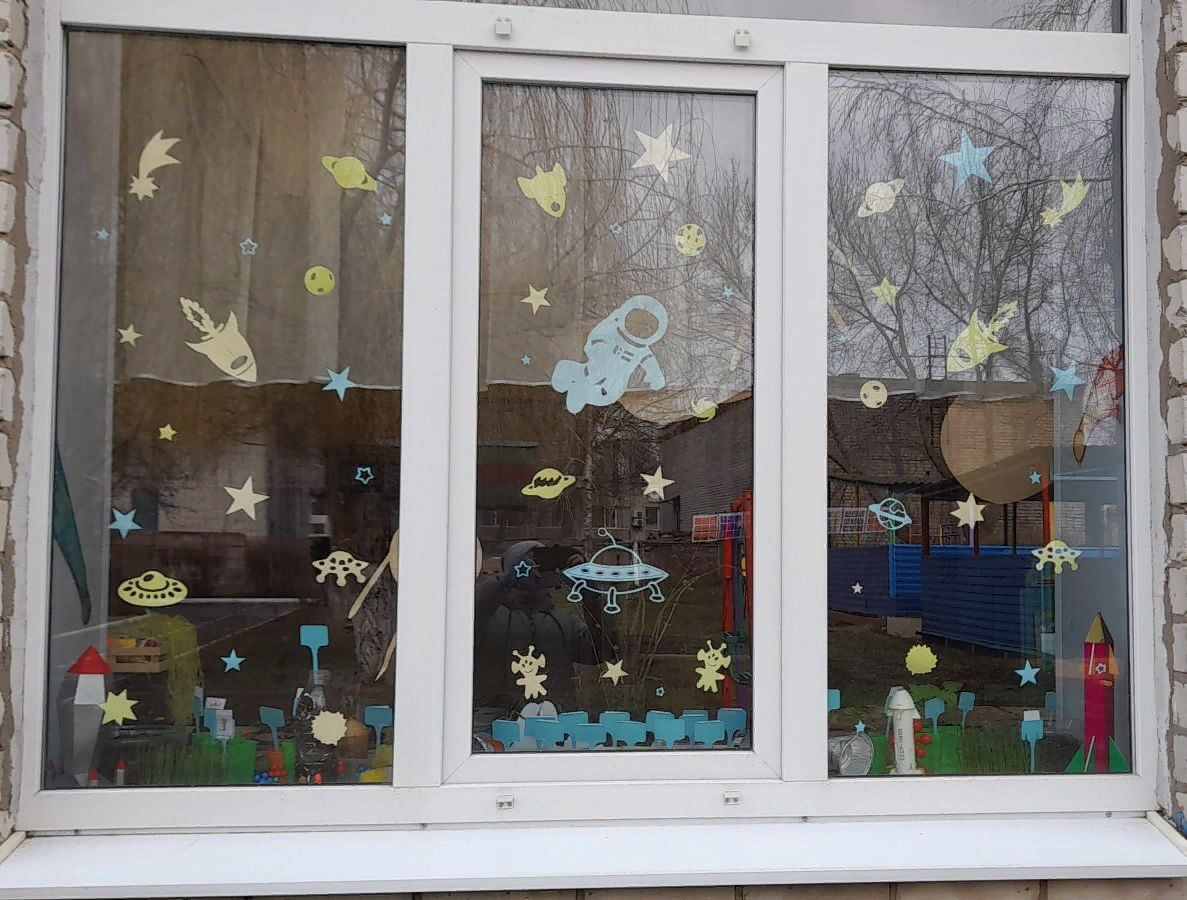